P4: Radiation for Life
Lesson 5:
Safe Electricals (part 1)
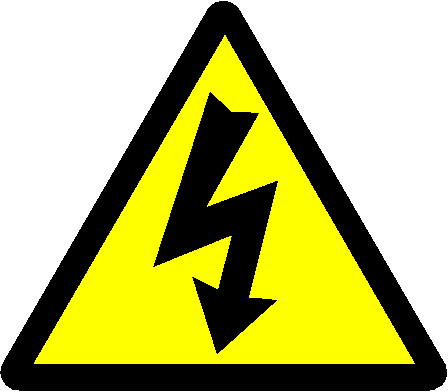 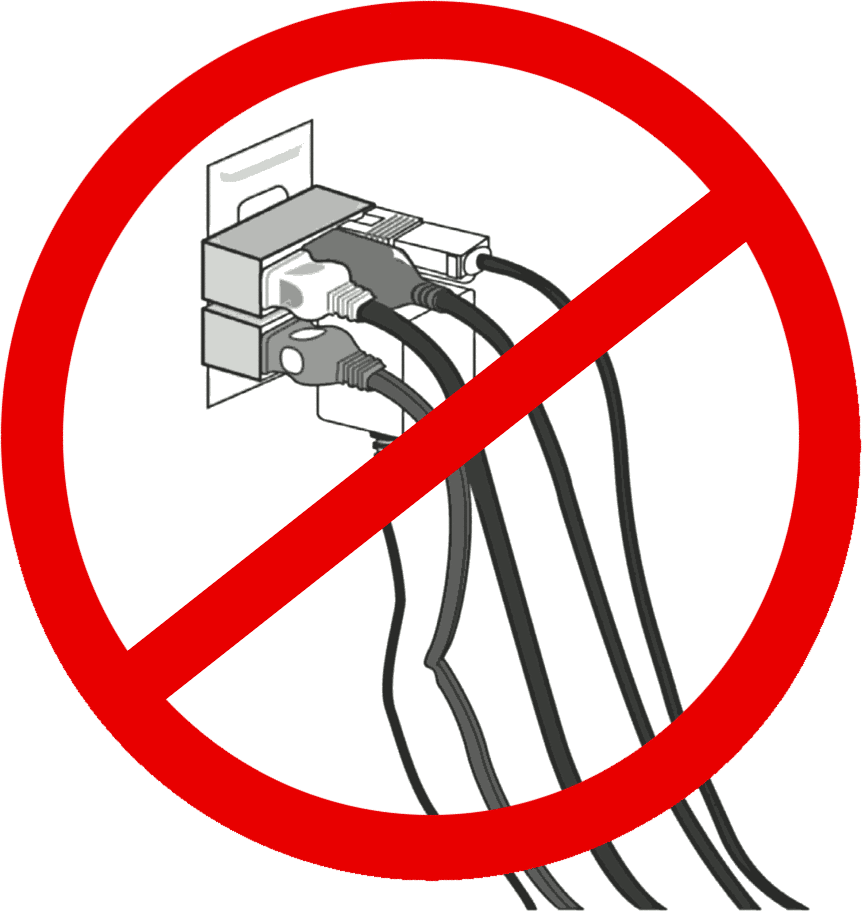 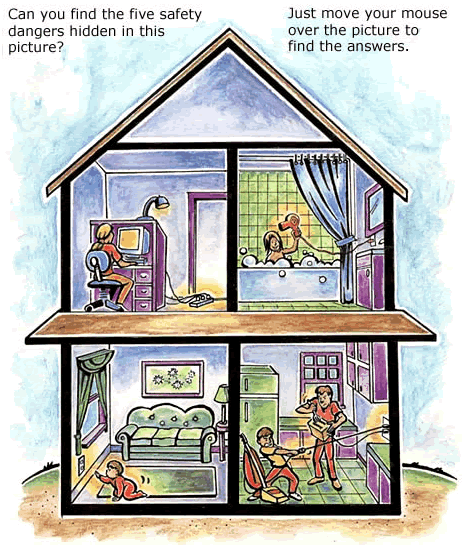 Starter
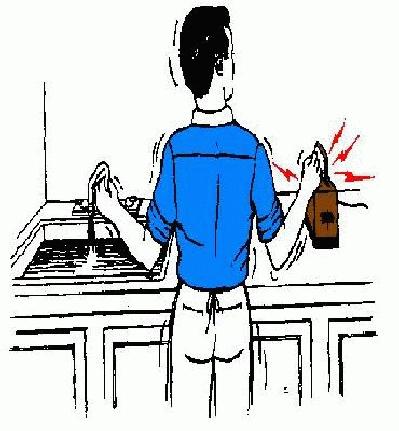 What do we remember about circuits?

What has the cartoon on the right
got to do with electrical circuits?






				Don’t shout out the answer!
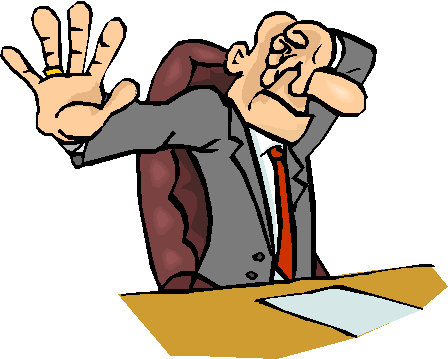 Lesson Objectives
Understand how resistors can be used to 
change the current in a circuit.

Calculate resistance and understand the effect 
of length and thickness on the resistance of a 
wire.
Success Criteria
Key Words:

resistor • current • resistance • ohms • potential difference • volt • conductor • circuit • voltmeter • ammeter
Electric Circuits
R
A
What is needed for any circuit to work?
A closed loop, with no gaps, is 
Required for a circuit to work. 

Charge cannot flow
across a gap in a circuit.
An electrical current is a flow of charge. 
The charge is simply free-flowing electrons moving through wires/metal.
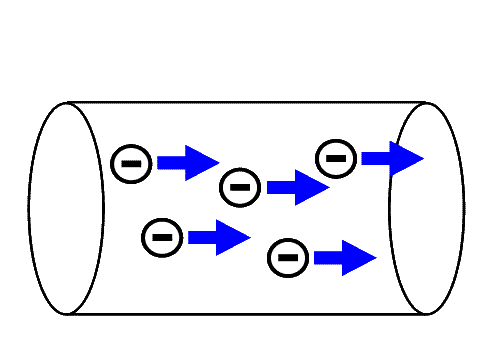 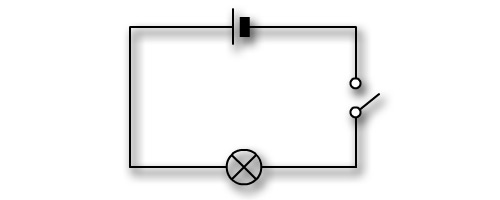 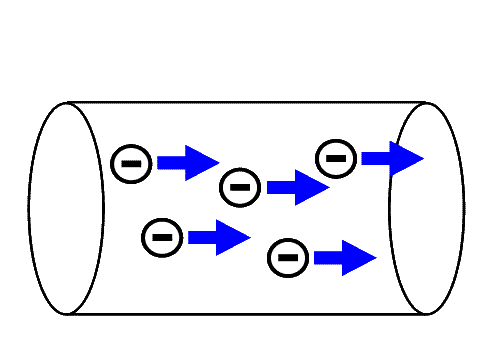 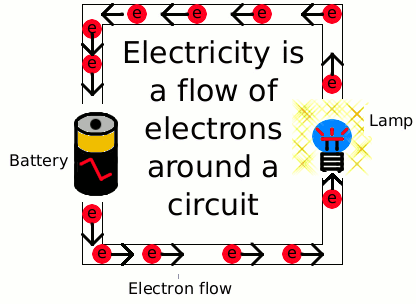 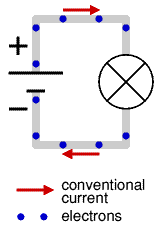 Measuring Current
It’s quite simple to measure the current in a circuit. An AMMETER
is placed in SERIES in the circuit.
The unit for current is the amp (A).
A
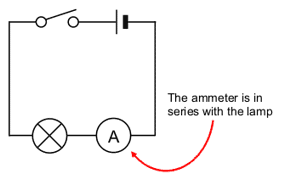 Potential difference/Voltage
The potential difference (pd) between two points in a circuit is the difference in voltage between the two points.
It is measured in volts (V) by a voltmeter          which is placed in parallel in the circuit.
V
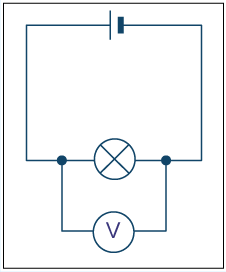 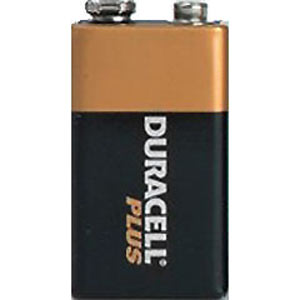 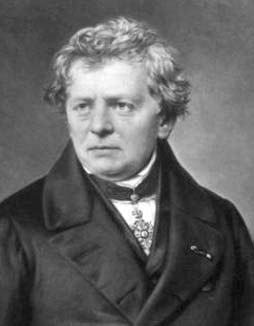 Resistance is anything that will RESIST a current.  It is measured in Ohms, a unit named after me.
Georg Simon Ohm 1789-1854
V
Resistance    = 	Voltage (in V)
     (in )		Current (in A)
I
R
Resistance
The resistance of a component can be calculated using Ohm’s Law:
Rheostat
A rheostat (variable resistor) can be used to 
change the resistance and current in a circuit.

The slider alters the length of wire in the circuit.

The longer the length of wire:
The bigger its resistance
The smaller the current
The dimmer the lamp

If thinner wire is used, it has a bigger resistance so 
the current is smaller for the same length of wire.
It’s number crunching time!
voltage
current
resistance =
Remember!
Complete this table:
It’s number crunching time!
Higher
voltage
current
resistance =
Remember!

Resistance is measured in ohms (Ω)
1 kΩ = 1000 Ω
1 MΩ = 1 000 000 Ω
1 mA = 0.001 A
				Complete the following table.
Plenary
Write down 5 things you have learnt in today’s 
lesson.

Share your list with your partner

Get ready to share with the class
Success Criteria
Key Words:

resistor • current • resistance • ohms • potential difference • volt • conductor • circuit • voltmeter • ammeter